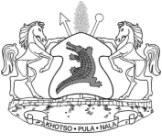 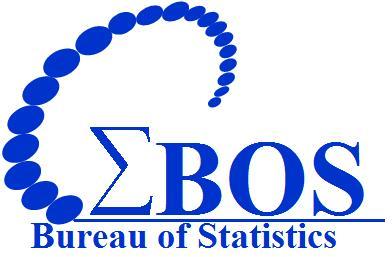 Topic: Session 4: The Administrative data as a source of updating Statistical Business Register
Motseoa Molahlehi

24-28th September, 2018
Outline of Presentation Contd
4.0  Introduction

4.0 (a)  Status of SBR in African countries

4.0 (b)  SBR in Lesotho

4.0 (c)  Organizational Structure of Lesotho

4.1. SBR Purpose

4.2  Primary Objective and benefits of an SBR

4.3 SBR Content
Outline of Presentation
4.4 Summary of SBR Components

4.5 Choice of base Administrative data

4.6 Improving coverage by use of more than one   administrative source

4.7 Maintenance of SBR

4.8 Challenges to SBR

4.9 Recommendations

4.10 Future Plans
Introduction
The aim of the industrial statistics programme is to obtain comprehensive and accurate statistical information on the industrial activity within the economy. Unless the Statistical Business Register (SBR) is maintained on a regular basis, it quickly loses its value by becoming invalid and ceases to effectively produce true picture of the economic activity in the country.

Principle 5 of the United Nations states that “Data for statistical purposes may be drawn from all types of sources, be the statistical surveys or administrative records.
Introduction Contd
Europe defines administrative data as information that is not primarily collected for statistical purposes and also another explanation is raw data from administrative source, before any processing or validation by NSI.

A business register of good quality helps improve the efficiency of the national statistical system, which in turn helps reduce the response burden imposed on businesses. Therefore Policy Makers can easily access quality data for enhanced decision making
SBR Status in African Countries
Mauritius is the only country that has fully implemented the generic SBR, Botswana and Swaziland are currently in the process of adopting generic SBR.

Lesotho, Zambia, Tanzania, Malawi, South Africa, Angola and Mozambique have SBR’s, but need to Submitted a proposal to AfDB to assist in technical assistance and funding on generating the generic System of Business Register (SBR) in Lesotho


Namibia and Seychelles currently have no SBR
Status of SBR in Lesotho
Ministry of Labour and Employment (MLE) and Bureau Of Statistics(BOS) conducted Establishment List (EL) in the 1990‘s. 

In 2012 the first extensive survey (Census of Establishments) was conducted by (BOS) during the Economic Activity Census (ECA).
 
The second one was conducted in 2015 to update the 2012 SBR.
Organizational Structure in Lesotho
Bureau of Statistics (BOS)
Energy and Environmental Statistics
Population Statistics
Economic Statistics
Support Services
Field Operations
Socio-economic Statistics
Agriculture and Food Security Statistics
Accounts Section
Information Technology
Section
Administration
Section
National Accounts and Enterprise survey Statistics
Foreign Trade and Price Statistis
National Accounts
Enterprise Statistics
Wholesale and Retail Trade
Section
Manufacturing
Section
Business Register
Section
SBR purpose
Purpose:
The business register is an important statistical tool which provides not only the sampling frame needed for conducting the sample survey for the collection of data but also the basis for grossing up results from sample surveys so as to produce business population estimates. 

Improve the efficiency of the national statistical system, which in turn helps to reduce the  response burden imposed on businesses.
Primary objective and benefits of an SBR
An up-to-date frame is required for each repetition of a regular survey, for example, in the case of a monthly quarterly survey, an overlapped number of sampled units from period to period is essential.

Frame maintenance is best achieved through the construction of a single SBR and its use.
SBR CONTENT
In order to deliver frames and other services, the SBR contains 

    Statistical data
The primary content of the SBR is data about en­terprises and other standard statistical units that are used to generate survey frames. They comprise: 
 
Identification and contact data – unit name, unit identification code, physical and mail­ing addresses, e-mail address(es), telephone and fax numbers, contact persons;
SBR CONTENT contd
Descriptive data – legal form, institutional sector, economic activity, size, region, and activity status;

Demographic data – date of creation, date of incorporation as a legal person (if applicable), date of   recent change of structure or economic activity, or activity status; and

Linkage data – links to related units, includ­ing to other units associated with the en­terprise, including the legal units that own them), links to data about the same unit in other files
SBR CONTENT contd
Administrative data
Data received from administrative sources are stored in the SBR without change of content They provide the basis for automated creation and update of statis­tical units and their attributes. 

Organizational data 
The SBR also contains the legal and operational data about large, complex enterprises obtained during the course of profiling. These data are the basis for the creation and updating of enterprise groups and establishments.
 
SBR operational data and metadata 
SBR operational data are generated during the course of SBR operations. These data include snapshots of the enterprises in the SBR at points in time, survey frames, random numbers (assigned permanently to enterprises at the time they are created and used in sampling to control the overlap between survey samples), and survey control files and sur­vey shell databases. The corresponding metada­ta include quality and performance measures
Summary of SBR Components
Maintenance
Strategy and
procedures
Administrative
Business
data
Statistics
Statistical
SBR Improvement
Business Register
Enterprise
Survey
monitoring
and response
Profiling large
burden
enterprises
measurements
Other
Survey frames
Investigations
and  samples
Survey feedback
Summary of SBR Components
Choice of base administrative data
The most appropriate source has to be selected as the base administrative source according to its coverage and content. 

Typical candidate sources are those relating to value added tax (equivalently goods and services tax) 
Corporate and individual business income tax,
Commercial registration requirements, and 
Employee payroll deduction requirements. 

NB: The best choice is likely to vary from country to country depending on local legislation.
Improving coverage by use of more than one administrative source
Given that no single source provides all the data required, adding data from other administrative sources is one way to improve on the coverage obtained from the base source.

The use of more than one administrative source is practical only if the corresponding ad­ministrative registers are known to contain mutually exclusive sets of enterprises, or 

 They share a common identification scheme that allows records for the same enterprise to be brought together and thus not duplicated.
Improving coverage by use of more than one administrative source Contd
For instance, Statistics South Africa’s Business Register, was designed to be based on VAT data. In 2006, it attempted to improve coverage by adding enterprises based on Income Tax (IT) returns. 
Because the VAT and IT systems do not share a common identification system, and because the routines that match records based on name and address information cannot achieve perfect results, a large number of duplicate enterprises were created in the BSF. 

As a result, the decision was made to revert to the production of frames from enterprises based on VAT records, with IT records simply being used to provide supplementary information
Maintenance of SBR
Four basic mechanisms by which an NSO directly acquires the additional data required to build and maintain an SBR: 
Large business profiling – for large complex enterprises; information about the enterprise collected from the enterprise itself, and, in the case of corporations, from the publicly available annual reports.

 SBR improvement survey Program – for all enterprises except those included in the large business profiling program; The basic goals of the SBR improvement survey program are to verify existing data item values and/or to obtain the values of missing frame data items, for a selected set of enterprises or other statistical units.

Feedback of data from business surveys – for all enterprises from which data are collected by survey; and Feedback of frame data obtained from previously conducted business surveys is another vital source of information.

Other investigations – perusal of newspa­pers, business directories, published corpo­rate accounts, trade journals, etc.
Challenges to SBR
Lack of funds to update a comprehensive SBR
Administrative records do not provide structural information needed for update.
Lack of SBR System  
Lack of classifications for economic activities from administrative sources.
Recommendations
Administrative sources must agree on common variables which are statistical with NSO so that SBR can cover the missing variables. This can be done through MOU’s. 

Just like when surveys/census are conducted , users/stakeholders are always making inputs in the statistical tool. 

The NSO can even deploy some staff to help in the capturing of those crucial variables from relevant administrative data, especially VAT data.
End of Presentation
`Thank you for your attention